EECE.2160ECE Application Programming
Instructor:  
Dr. Michael Geiger
Fall 2017

Lecture 34:
Dynamically allocated data structures:
Linked lists: searching list, deleting nodes
Lecture outline
Announcements/reminders
Late/regrade submissions: e-mail Dr. Geiger + TA
Zhendong Wang handles even-numbered programs, Lin Li handles odd-numbered programs
Program 7 regrades due Thursday 12/7
Program 9 to be posted; due 12/12
Final exam: Sat 12/16, 3-6 PM, Ball 214
Course evaluation forms to be distributed online/in class, returned at exam
Today’s class: continue with linked lists
Review linked list basics
Searching list
Deleting from list
12/5/17
2
ECE Application Programming: Lecture 34
Review: Linked list
Simple pointer-based structure: linked list
Each element (node) contains data + pointer to next element in list
Last element points to NULL
Program using list needs pointer to first node


Image source: http://en.wikipedia.org/wiki/Linked_list
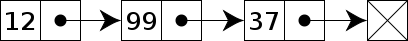 12/5/17
3
ECE Application Programming: Lecture 34
Review: Linked list definition
Structure to hold list of integers
typedef struct node {
	int value;		     // Data
	struct node *next;  // Pointer to
						 //  next node
} LLnode;
Note definition style has changed slightly
Type “name” both before and after { }
Name before (struct node) is necessary to use type inside structure definition
Name after (LLnode) can be used in rest of program
12/5/17
4
ECE Application Programming: Lecture 34
Review: Adding to list
Simplest form (unordered list): add new item to beginning of list

LLnode *addNode(LLnode *list, int v) {
	LLnode *newNode;

	// Allocate space for new node; exit if error
	newNode = (LLnode *)malloc(sizeof(LLnode));
	if (newNode == NULL) {
		fprintf(stderr, 
				"Error: could not allocate new node\n");
		exit(0);
	}

	newNode->value = v;    // Copy value to new node
	newNode->next = list;  // next points to old list
	return newNode;
}
12/5/17
5
ECE Application Programming: Lecture 34
Examples
Write functions for:
Finding item in list: 
LLnode *findNode(LLnode *list, int v);
Function should return pointer to node if found
Return NULL otherwise

Removing item from list
LLnode *delNode(LLnode *list, int v);
Must deallocate space for deleted node
Function should return pointer to start of list after it has been modified
Note: removing first element in list is special case
12/5/17
6
ECE Application Programming: Lecture 34
Finding item in list
LLnode *findNode(LLnode *list, int v)

Create pointer to start of list
LLnode *n;
n = list;
If pointer is NULL, stop looking for item
while (n != NULL)
Check element pointer currently points to
If it’s a match, return pointer
	if (n->value == v)
	    return n;
If not, go to next element in list and repeat (2)
	n = n->next;
If at end of loop, item wasn’t found—return NULL
12/5/17
7
ECE Application Programming: Lecture 34
Solution
LLnode *findNode(LLnode *list, int v) {
LLnode *n;

n = list;  // Start with first node

while (n != NULL) {   // Search until after 
				//   last node
if (n->value == v)    // Data found--return n
	return n;
n = n->next;
}
return NULL; // If you get here, data wasn't found
}
12/5/17
8
ECE Application Programming: Lecture 34
Deleting item from list
LLnode *delNode(LLnode *list, int v)

Need 2 pointers—one for current node, one for previous—because removing node requires you to change prev. node to point past current one
LLnode *cur = list;
LLnode *prev = NULL;
Search list until you either find item or hit end, moving both pointers each time
while ((cur != NULL) && (cur->value != v)) {
	prev = cur;
	cur = cur->next;
}
12/5/17
9
ECE Application Programming: Lecture 34
Deleting item from list (continued)
Case 1: Data wasn’t found  return unchanged list
if (cur == NULL) return list;

Case 2a: Data was found in first node  beginning of list will be current 2nd node
if (prev == NULL) list = list->next;

Case 2b: Data found elsewhere  previous node points past node to be removed
else prev->next = cur->next;

Remove node holding data, then return list
free(cur);
return list;
12/5/17
10
ECE Application Programming: Lecture 34
Next time
Dynamically allocated data structures (cont.)

Reminders:
Late/regrade submissions: e-mail Dr. Geiger + TA
Zhendong Wang handles even-numbered programs, Lin Li handles odd-numbered programs
Program 7 graded; regrades due Thursday 12/7
Program 8 due 12/4
Program 9 to be posted; due 12/12
Final exam: Sat 12/16, 3-6 PM, Ball 214
12/5/17
11
ECE Application Programming: Lecture 34